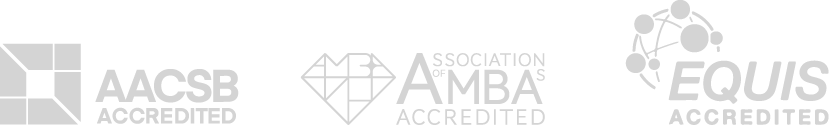 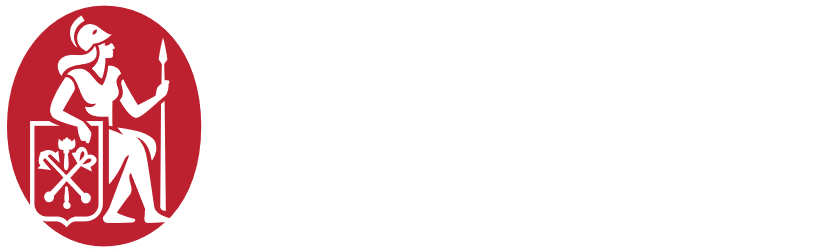 -
Программа Бакалавриата«Международныйменеджмент»
Онлайн-презентация
1 марта 2024
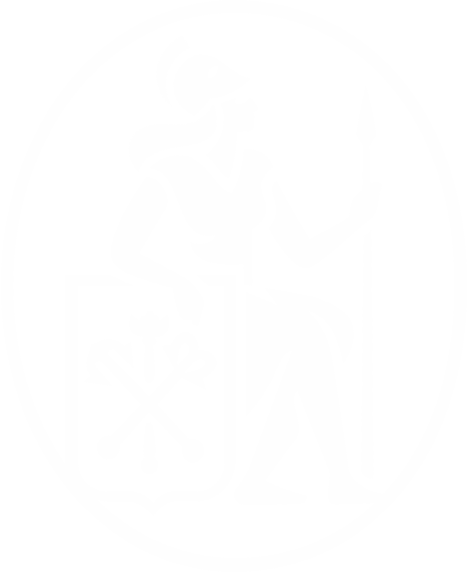 Что такое международный менеджмент?
Погружение в специальность и персональная траектория обучения
1 курс
2 курс
3 курс
4 курс
Общеобразовательные курсы и основы менеджмента
Погружение в специальность
Управленческие знания и компетенции
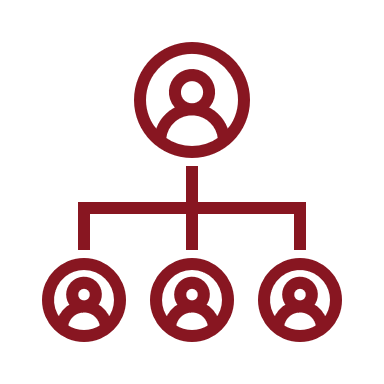 Деловой английский язык
Коммуникации на английском языке
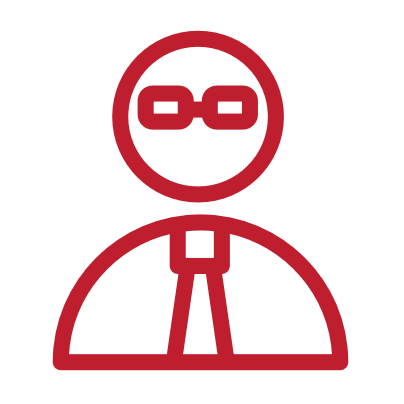 Второй иностранный язык на выбор из шести:
французский, испанский, немецкий, китайский, корейский или японский
Языковые компетенции
Групповая курсовая работа
Групповая курсовая работа
Индивидуальная курсовая работа
Выпускная квалификационная работа
Аналитические и исследовательские компетенции
Семестр включенного обучения в зарубежном вузе-партнере
Практический опытПрактическое применение навыков, приобретенных в период обучения
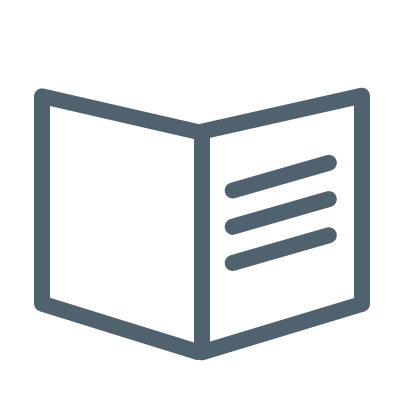 Стажировка
Стажировка
3
Обязательные дисциплины
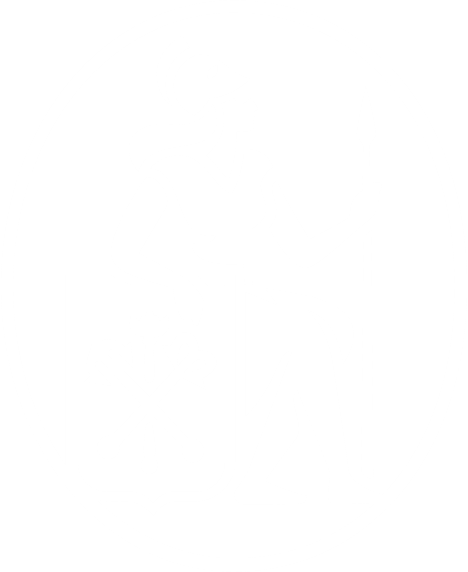 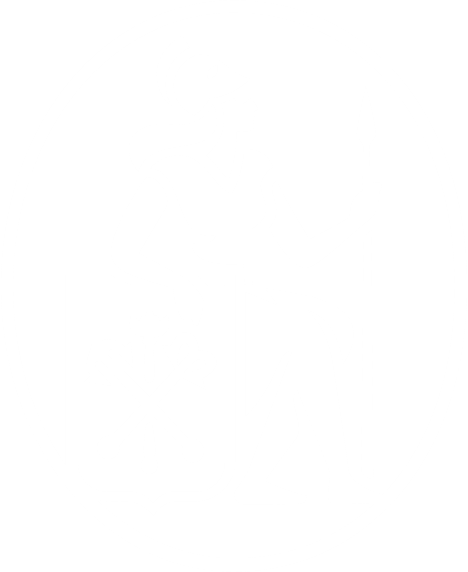 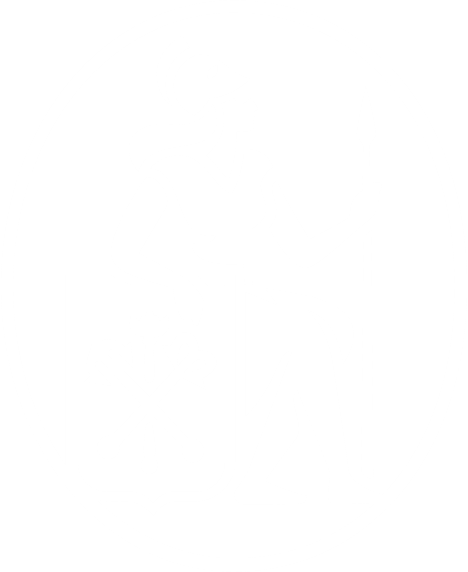 1 курс
2 курс
3 и 4 курсы
Business History
Macroeconomics
Microeconomics
Management
Introduction to Finance
Financial Accounting
Business Communications
Digital Tools for Managers
Mathematics for Managers
Strategic Management
Business Analytics
Cross-Cultural Management
Basics of Rhetoric and Negotiations
International Business Strategies
Project Management
Operations Management
International Relations
Philosophy
International Economics
Marketing
Human Resource Management
Financial Analysis
Financial Management
Organizational Behavior
Statistics
Quantitative Methods of Decision Making
Business Ethics and Corporate Social Responsibility
Entrepreneurship
Law
4
ДИСЦИПЛИНЫ ПО ВЫБОРУ
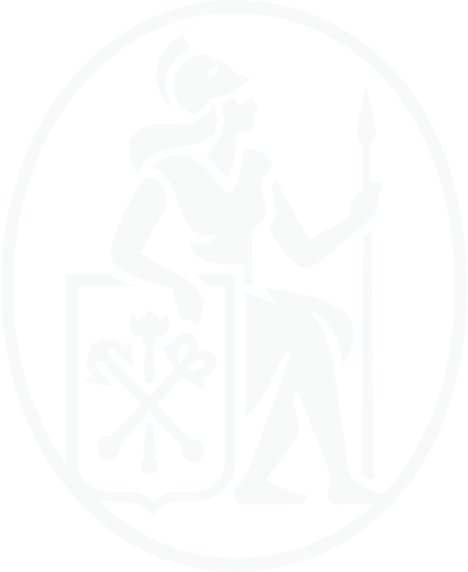 Foreign language: German, French, Spanish, Chinese, Korean or Japanese from 1st year
5
Специальный трек по финансаммеждународные стандарты финансовой отчетности
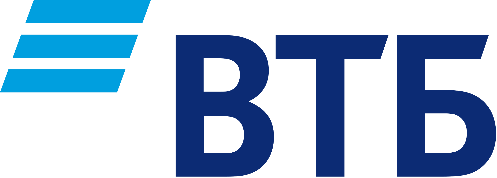 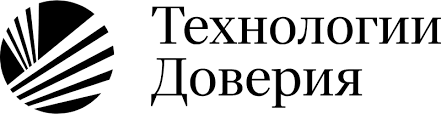 Корпоративные партнеры трека
Специализированные дисциплины по выбору
Дополнительные преимущества
Летние и зимние школы по финансам
International Financial ReportingStandards (IFRS)
Fast-track на программы стажировок компаний-партнеров
Taxation
Corporate Valuation
Воркшопы и мастер-классы от приглашенных экспертовфинансовой отрасли
Audit and Assurance
6
Преимущества ВШМ СПбГУ – это практика,иностранные языки и уникальные образовательные возможности
Семестр по обмену
Иностранные языки
Много практики
Дисциплины по выбору
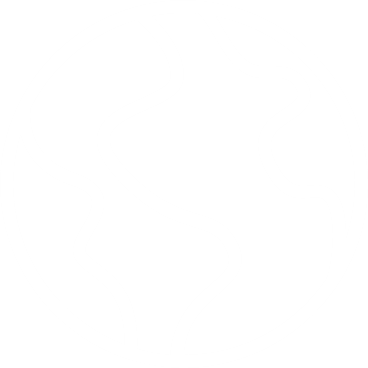 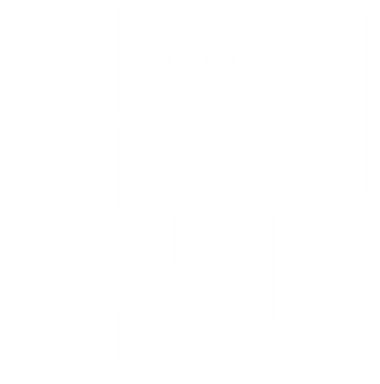 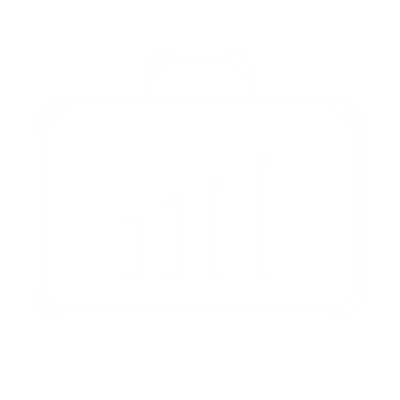 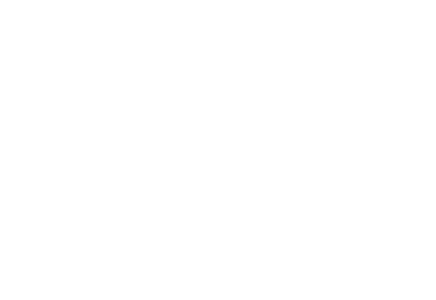 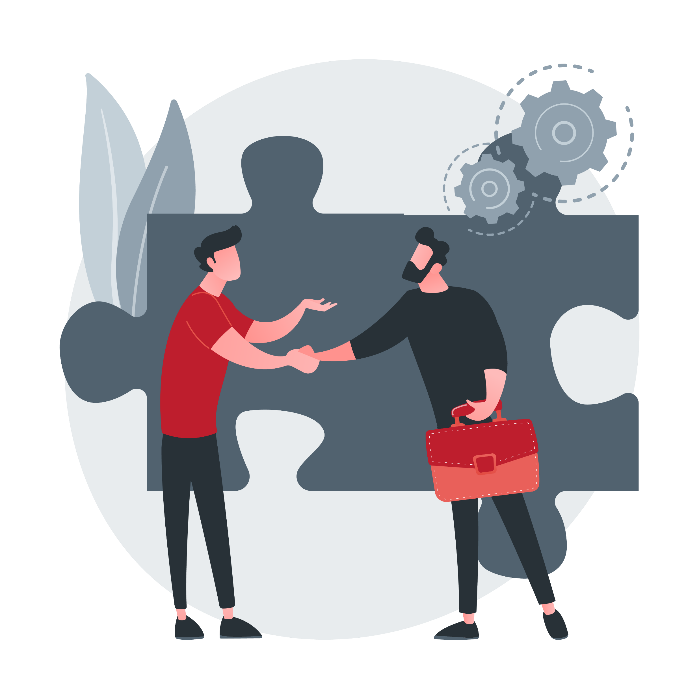 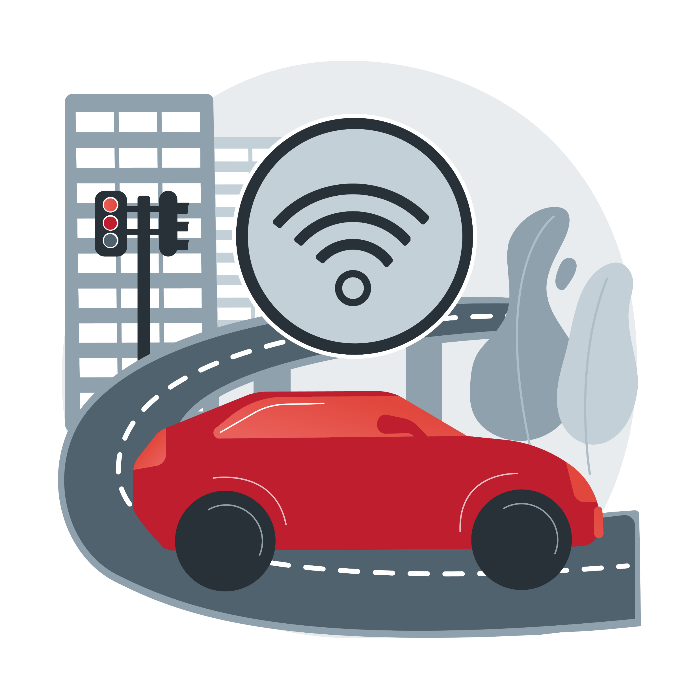 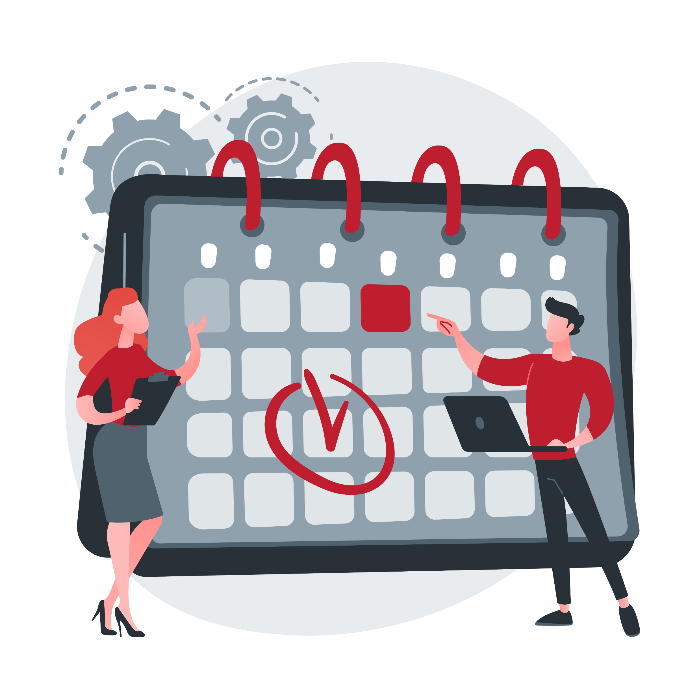 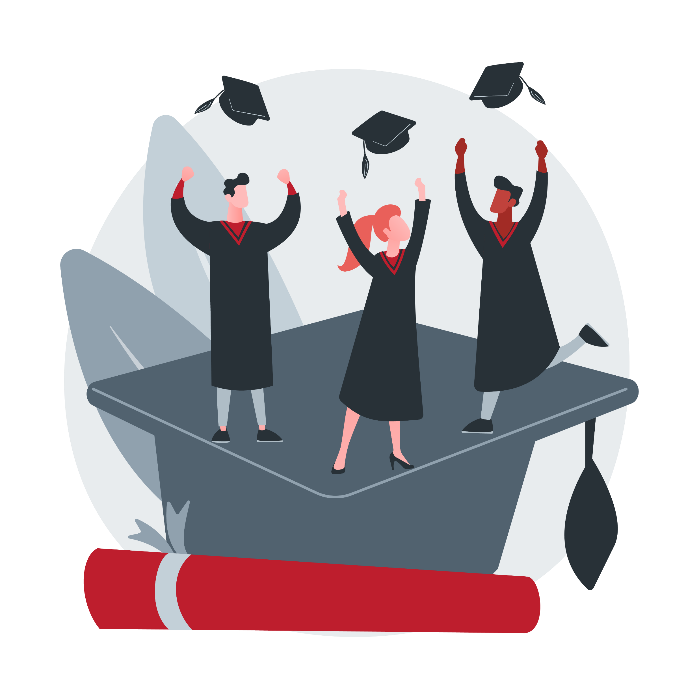 7
Выпускники Программы работают в ведущих компаниях страны и мира, успешно запускают собственный бизнес
Оперативное и стратегическое управление в сфере внешнеэкономической деятельности
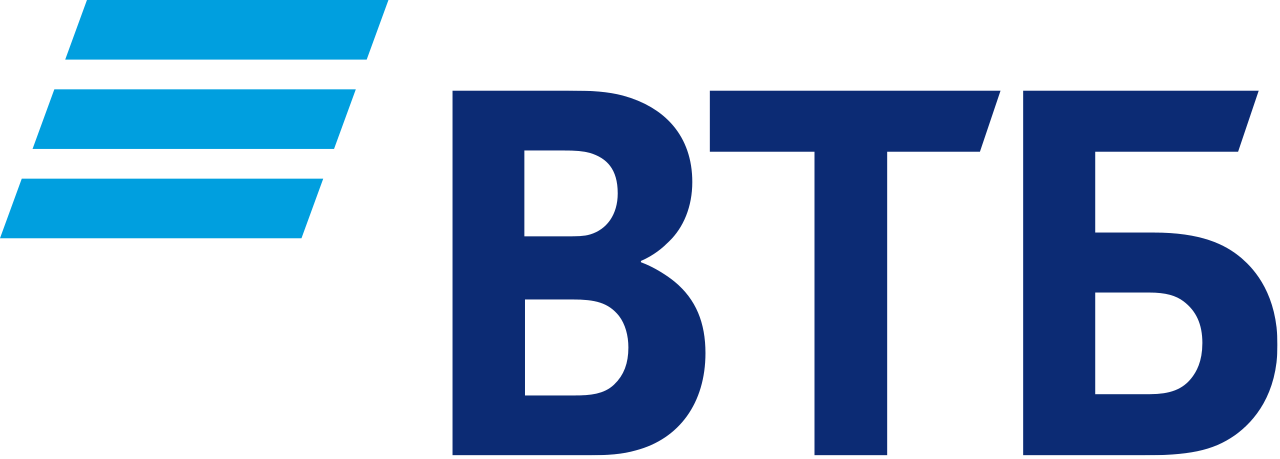 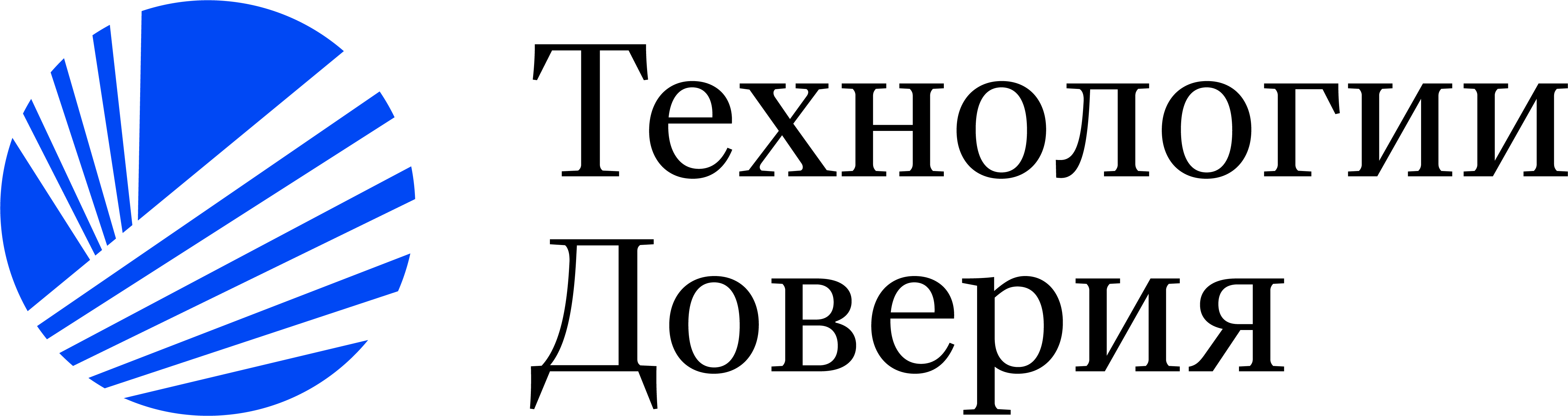 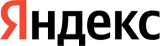 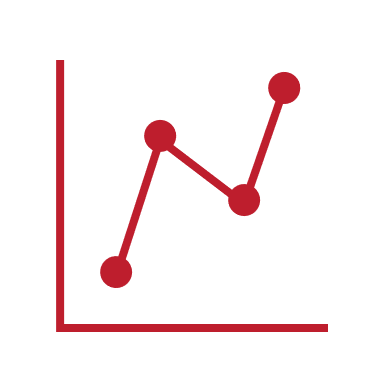 Оценка внешнеэкономических операций и международных проектов
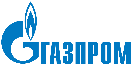 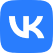 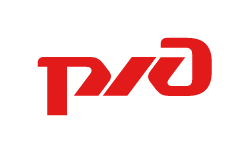 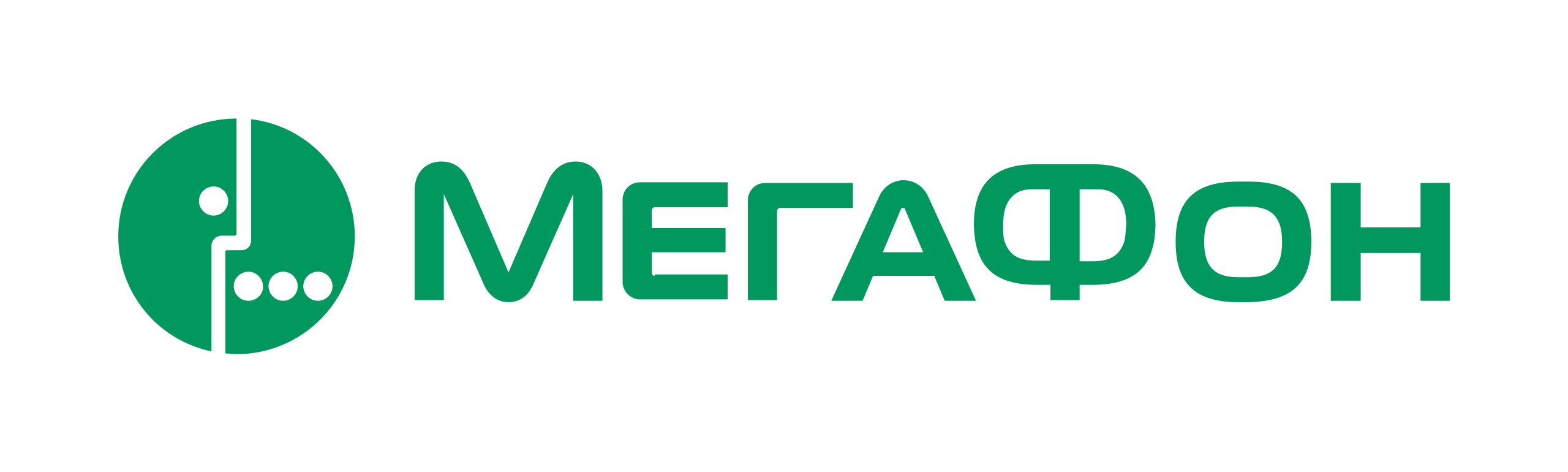 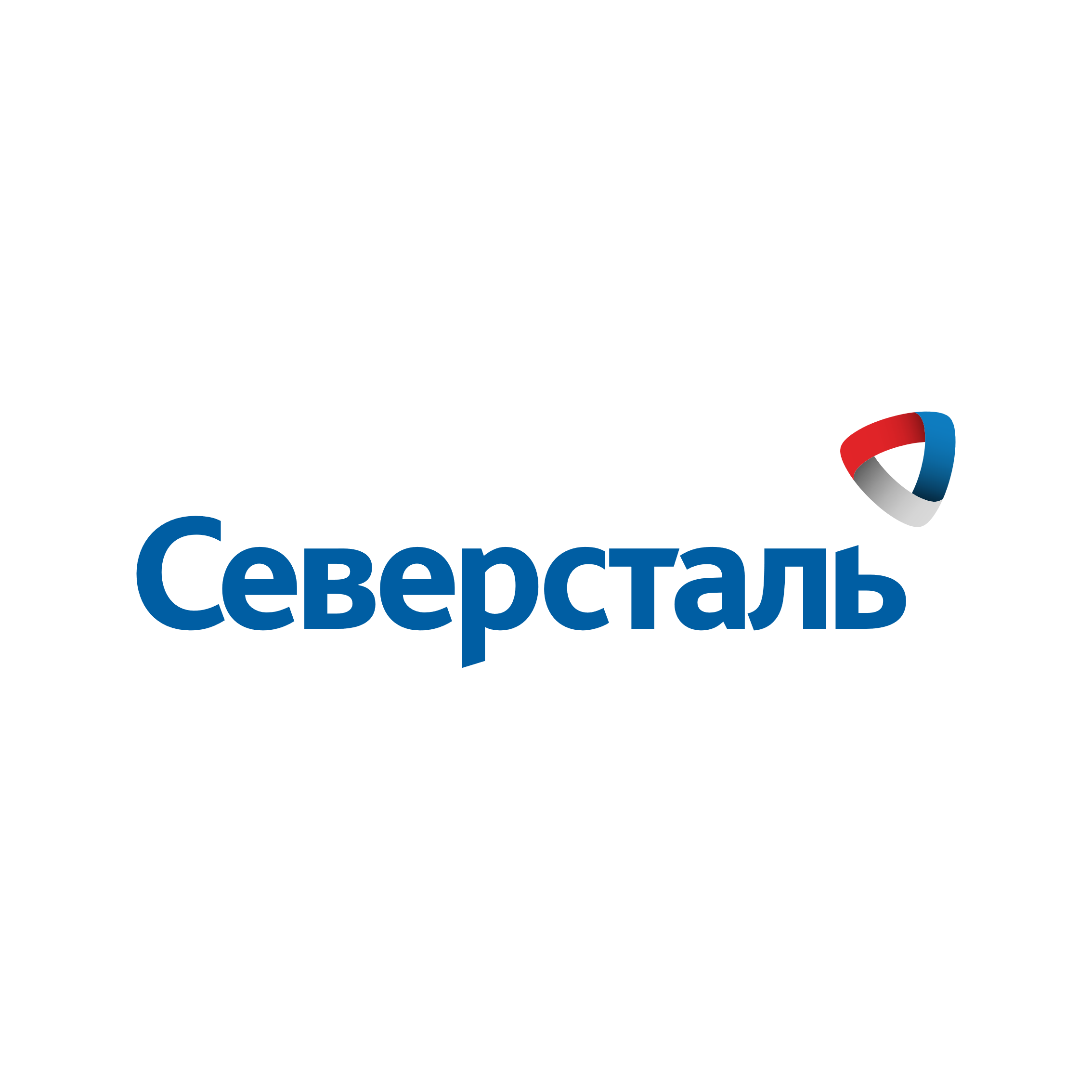 Стратегический анализ зарубежных рынков
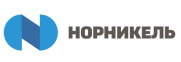 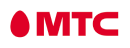 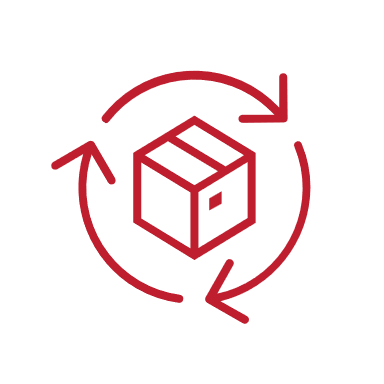 Вывод продуктов и услуг на зарубежные рынки
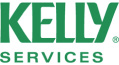 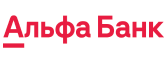 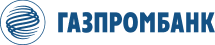 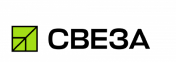 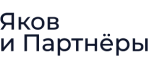 Контроль деятельности кросс-культурных команд
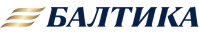 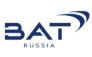 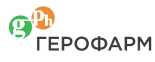 Моделирование бизнес-процессов в компаниях, осуществляющих международные операции
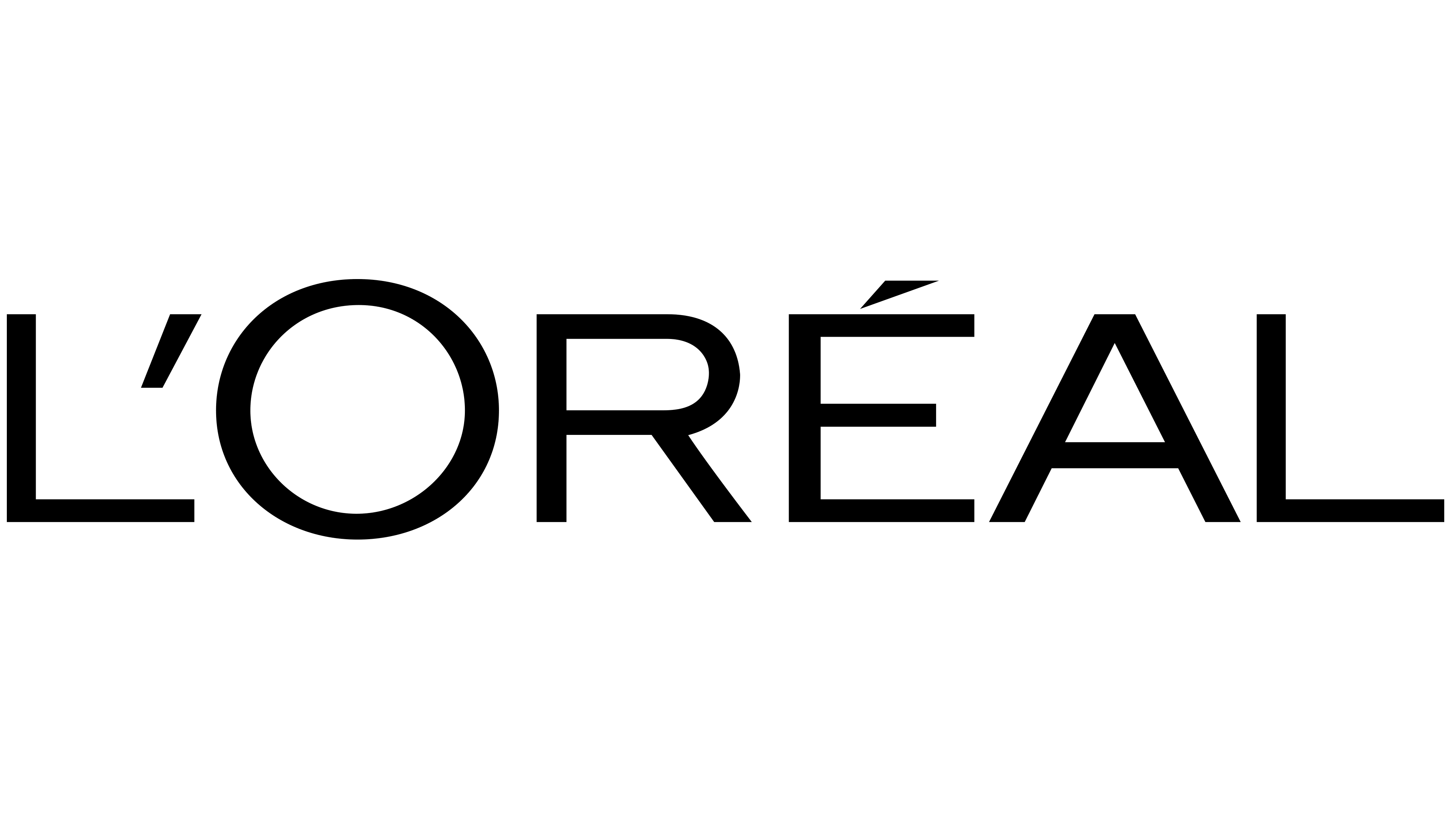 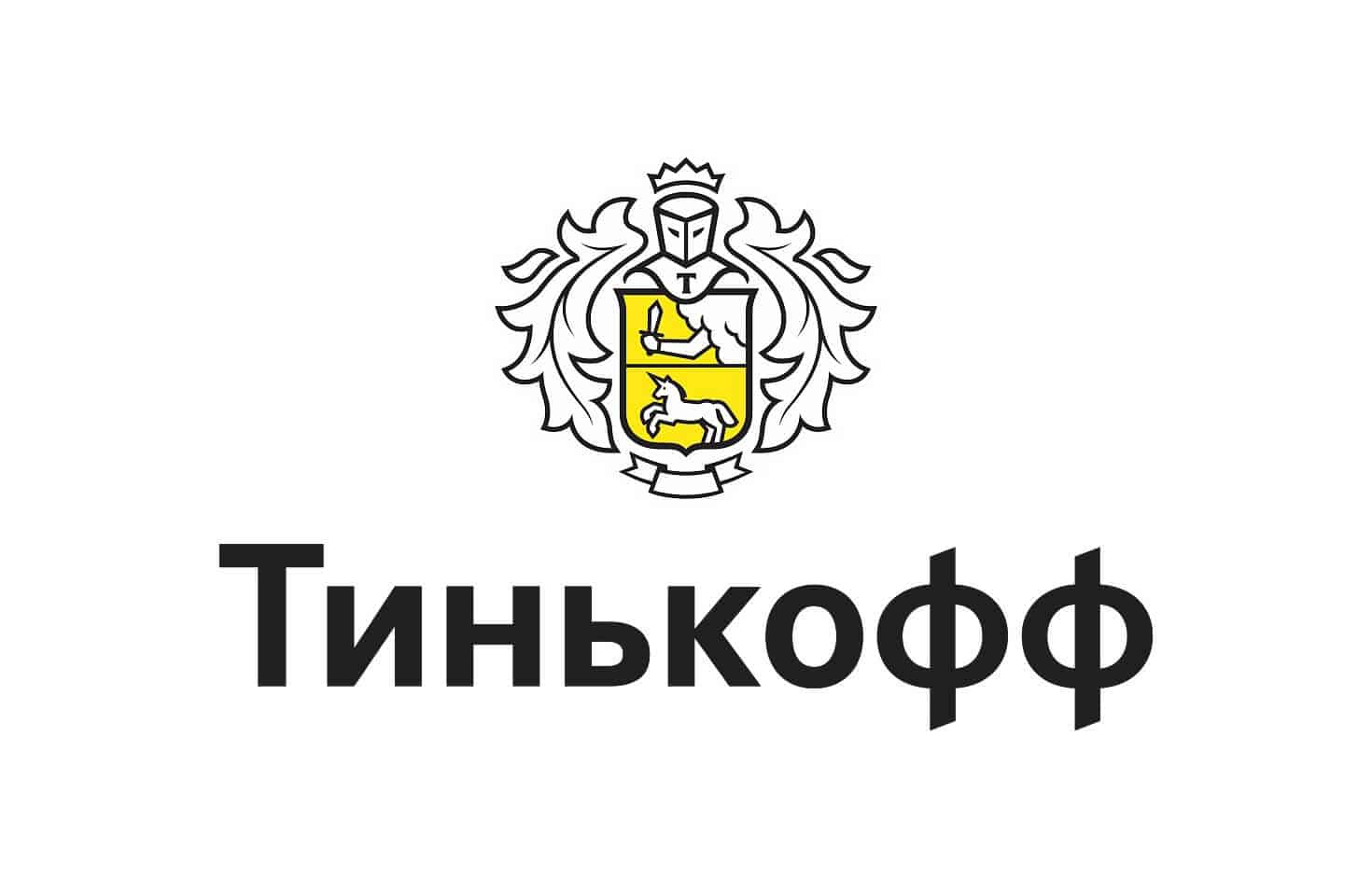 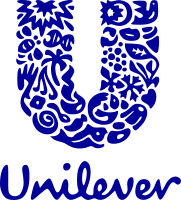 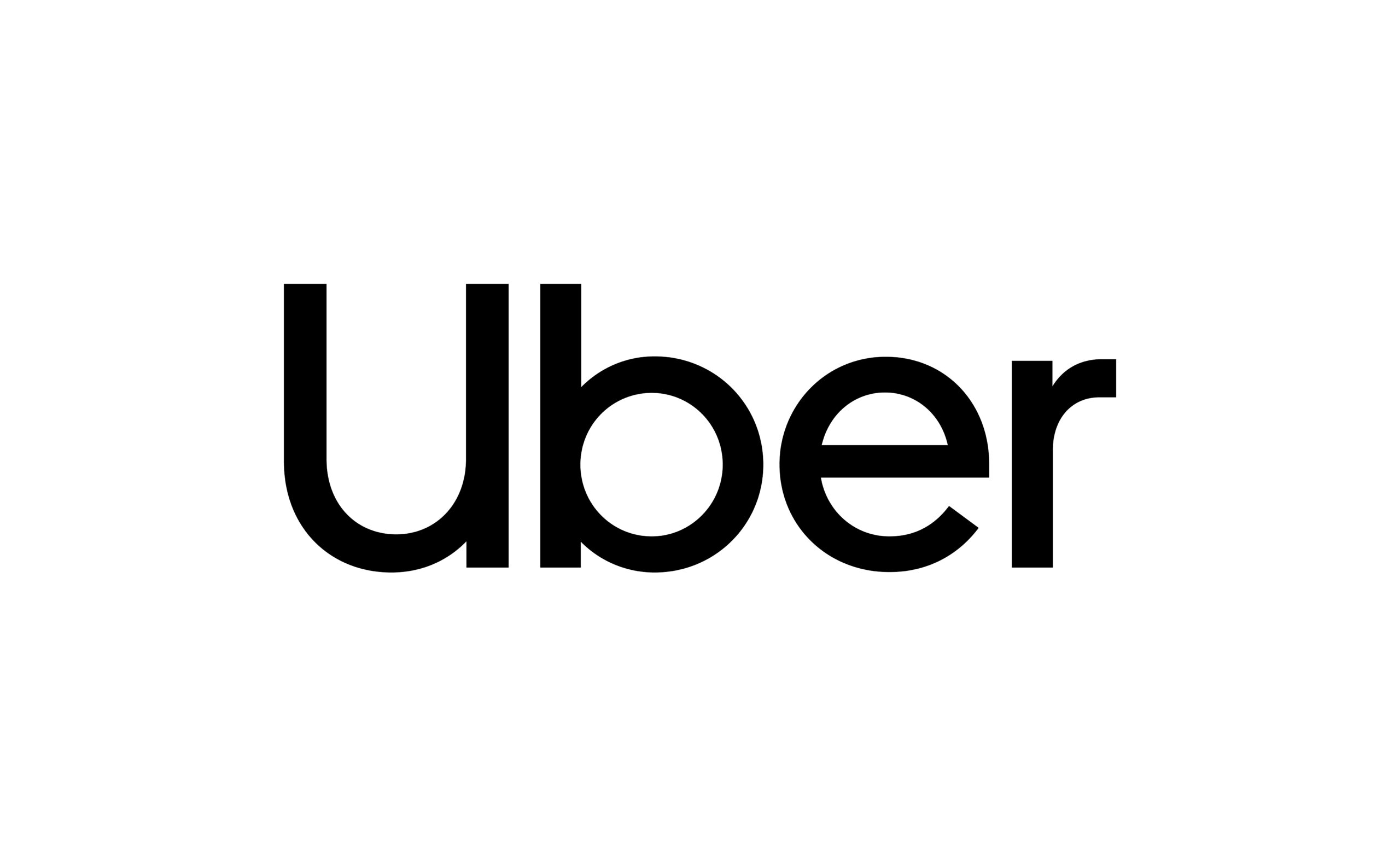 Управление персоналом в глобальной среде
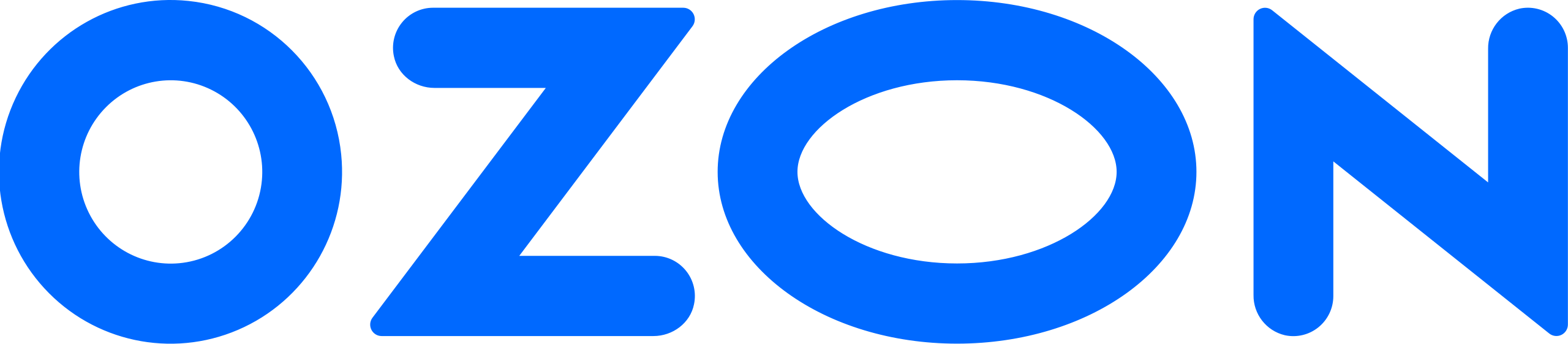 8
Программа «международный менеджмент» подойдет для тех, кого интересует:
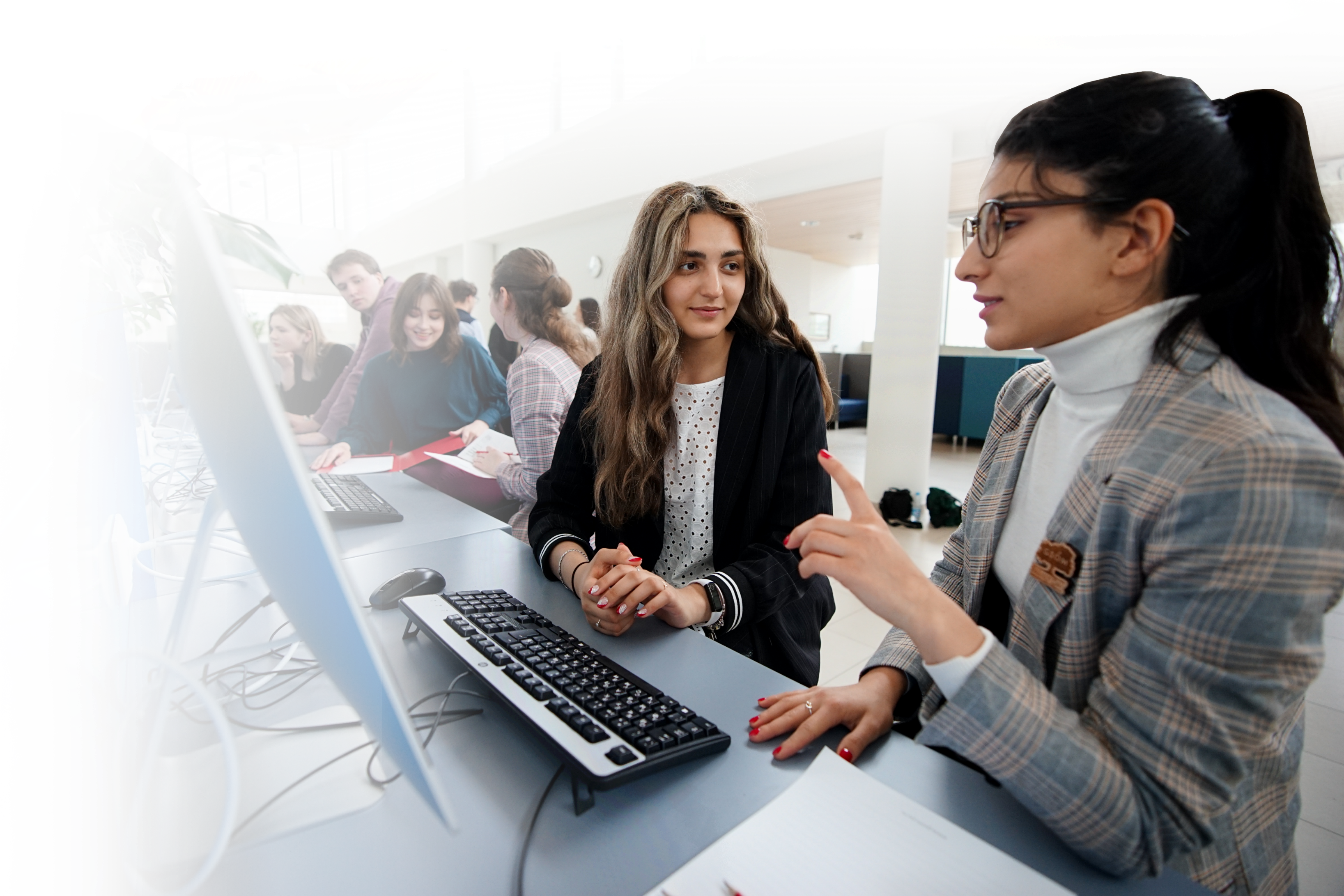 Управленческая деятельность, ориентированная как на глобальную международную среду, так и региональную специфику
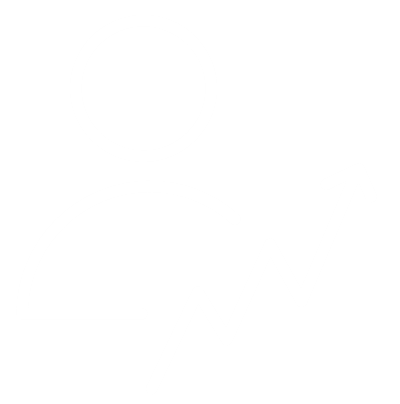 Особенности ведения бизнеса в разных странах
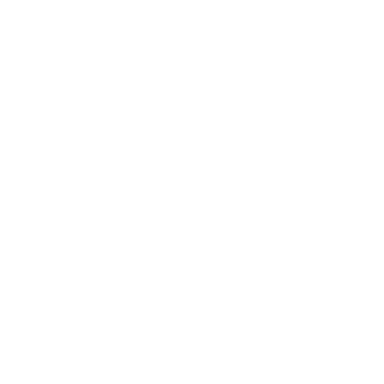 Работа в международных компаниях, в том числе  за рубежом
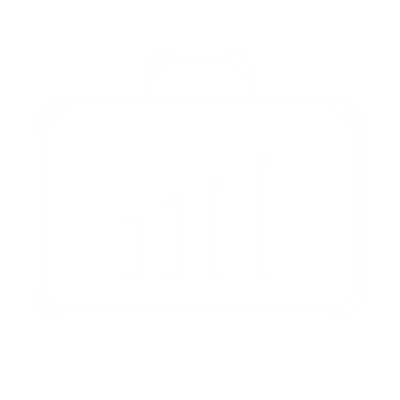 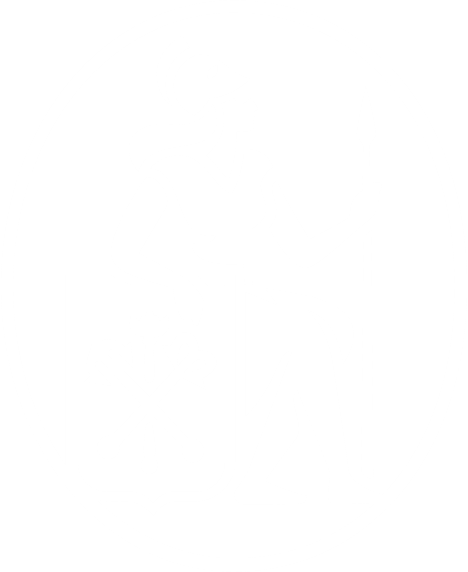 Возможность открыть свое дело или продолжить обучение в России или за рубежом
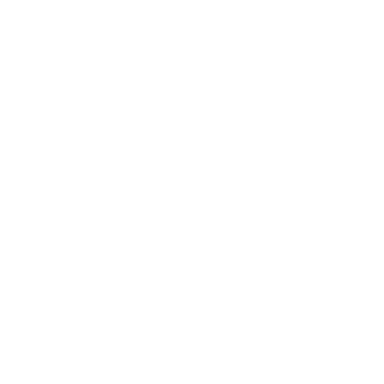 Обучение на английском языке и мультикультурная среда обучения
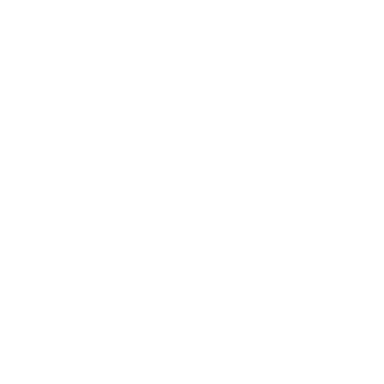 9
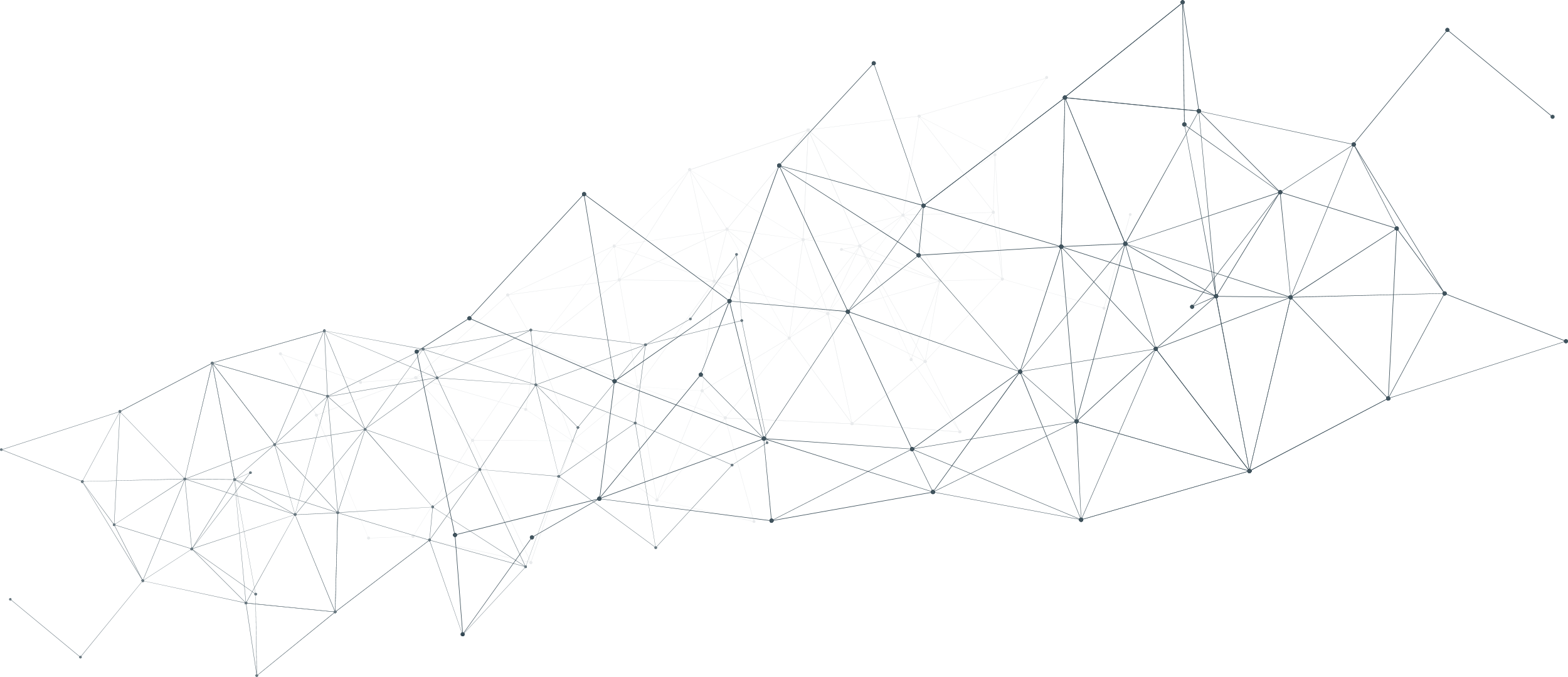 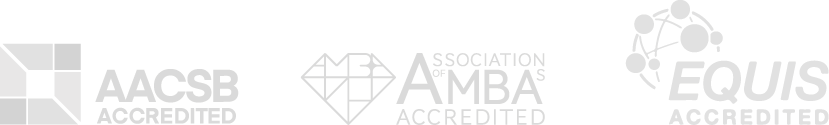 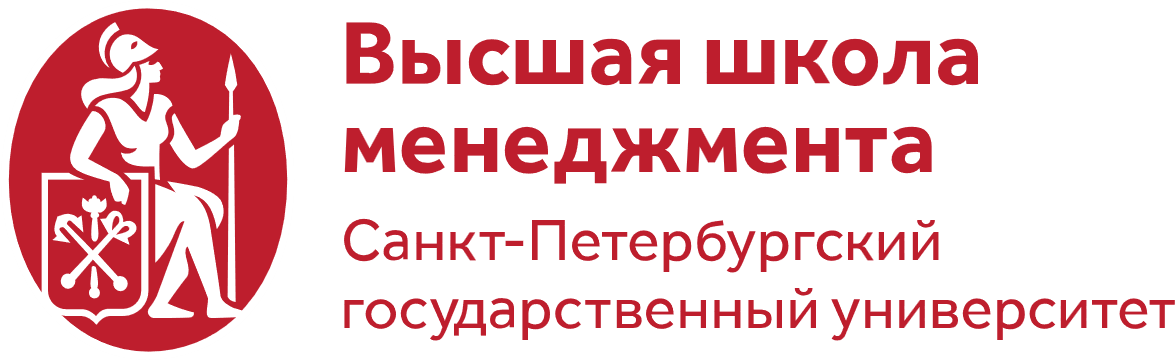 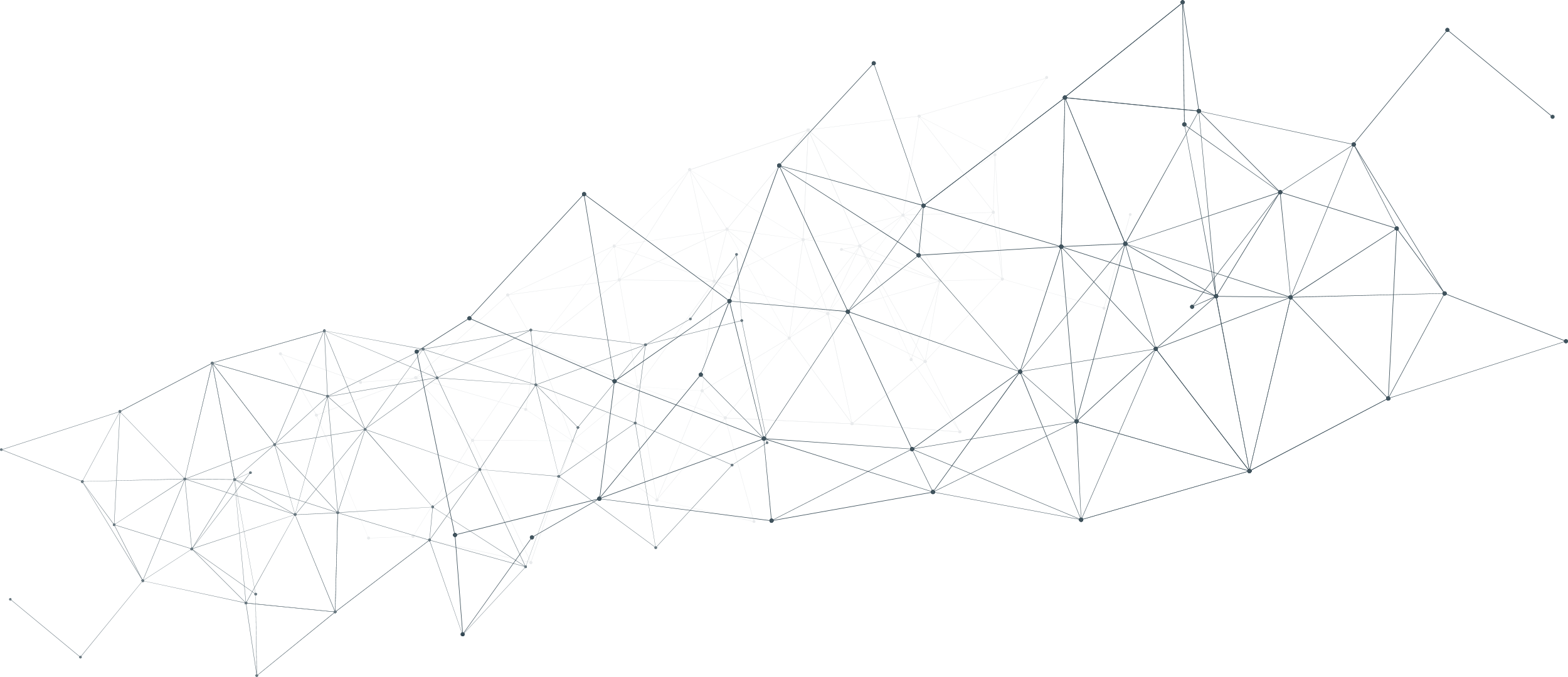 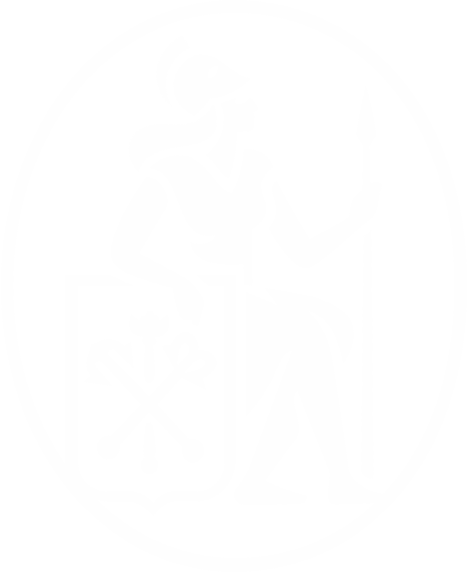 Присоединяйтесь 
к программе«Международный менеджмент»